Titre de chapitre 
et ou thématique 
de l’intervention
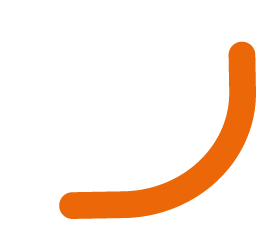 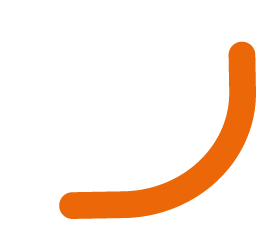